Spinal Cord Injury Management 4
Framework of physiotherapy management

Acute lesion 



Neck muscle length
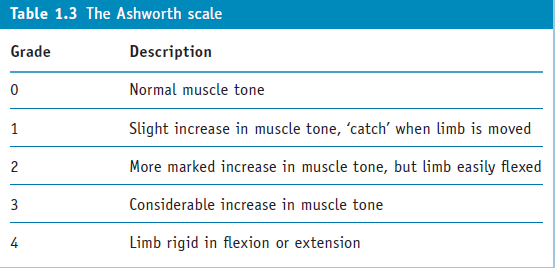 Successful rehabilitation is hard to define. 

This chapter has tried to emphasize that rehabilitation must be patient centered. 

The psychological impact of and responses to spinal cord injury need to be considered throughout rehabilitation and lifespan by all members of the interdisciplinary team. 

‘The aims of the rehabilitation team should not only focus upon the acquisition of skills to enable a person to get out of bed in the morning, but to assist him in finding a reason for so doing’ (Treischmann 1988).
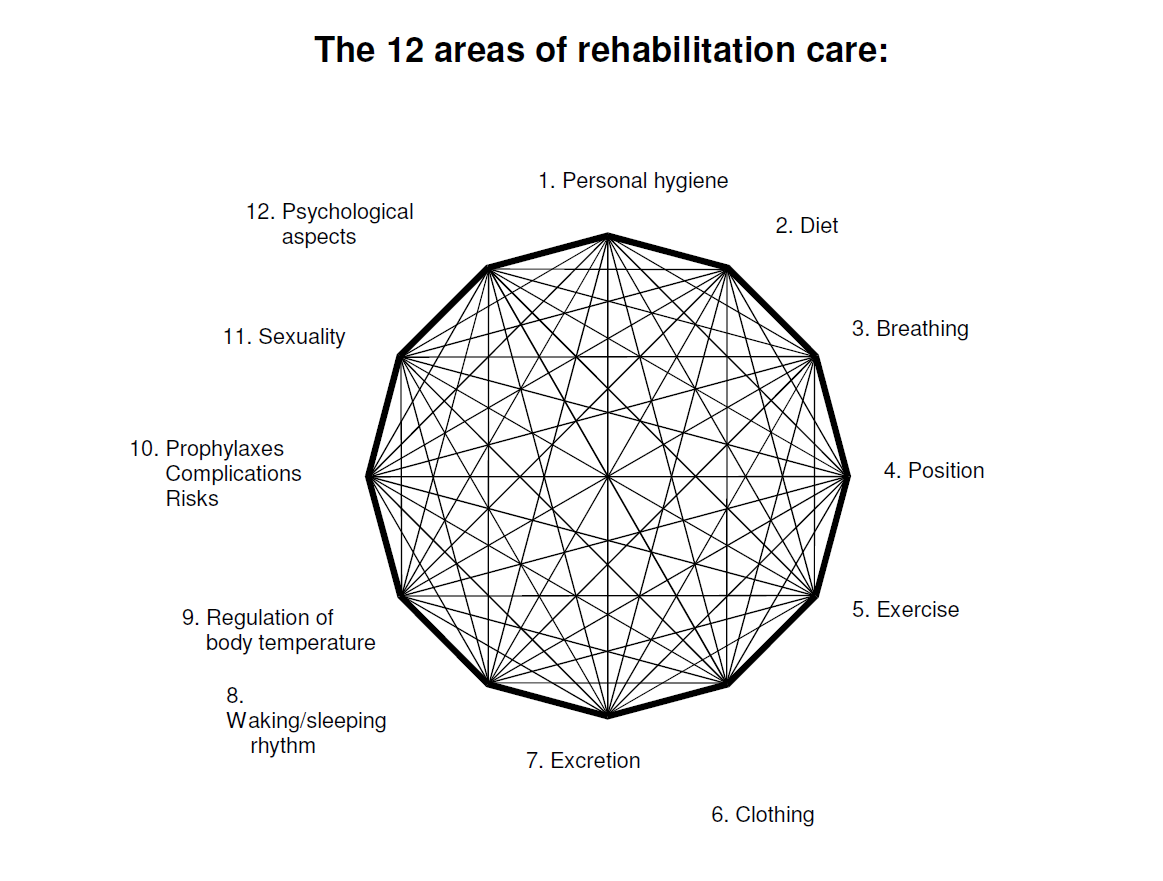 Immediate
6-8 weeks
10-12 weeks immobilization
Positioning
Fracture alignment
Pressure ulcer
Contracture
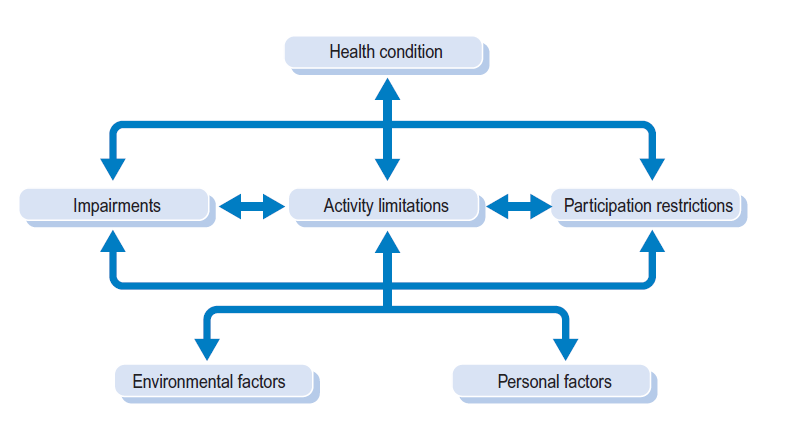 Steps
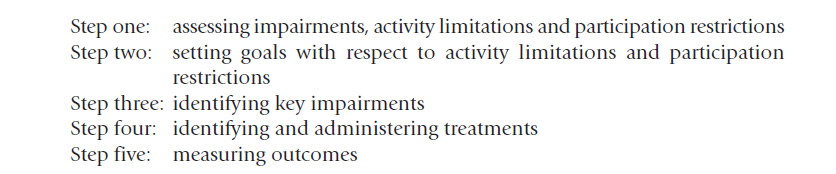 Setting goals for patient with  complete SCI
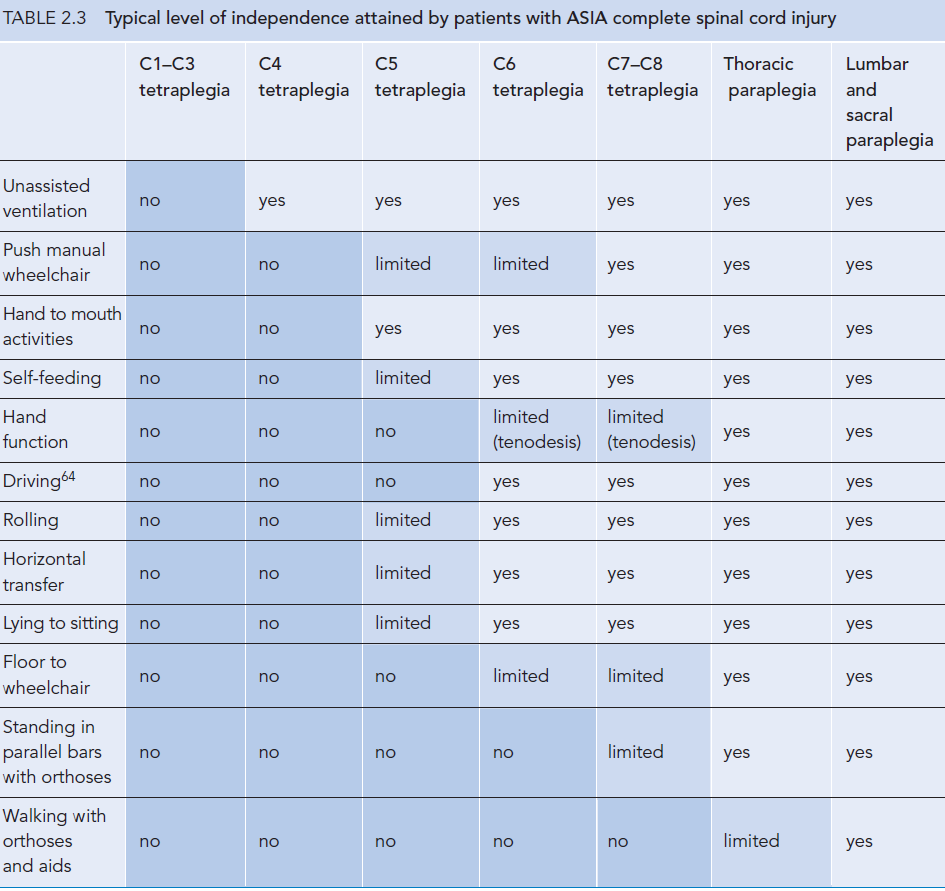 C1-C3
C2 fully dependent on ventilator 
C3 have minimum diaphragm function
C4
Partial paralysis of diaphragm
Good strength in the rhomboid
Chin control wheel chair
C5
Partial paralysis of upper limb
Good strength of deltoid and biceps but poor in other muscles.

No triceps and hand function
Cannot perform gross task transfer
Can take hand to mouth or face
Splint hand 

Keyboard with typing stick 
Steering wheel with adaptation
C6
Difference between C5 and C6
Pectorals, serratus anterior, lattismus drosi and wrist extensors

Lift body weight and transfer 
LD trunk stability 
PM stability around shoulder and bed mobility 
SA for scapular mobility 

Potential to live independently 
Manual WC but prefer motorized WC
Crude grasp or tenodesis grip
C7
Triceps
Wrist flexors and finger extensors 
Triceps….bear weight through flexed elbow
Hold objects above head 
Tenodesis grip
C8
Thumb and flexor activity
Grasp and release objects
Hand function better than tenodesis grip
T1
Near normal hand function
Some weakness in lumbricals and intrinsic muscles
Difficulty in unsupported sitting
Thoracic paraplegia 
Wheel chair dependent
Walking aids

Lumbar and sacral paraplegia
Walk with or without devices
Biomechanical principal used in transferring
Elements of safe and efficient transfer

 Mobility
Balance + Technique = Safe and efficient transfers
Strength

 (age, gender and weight)
Lever
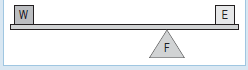 First lever
Weight 
Fulcrum
Effort
Atlanto Axial joint

Initial stages of transfer
Lean backward on WC
Arm effort
Sacrum fulcrum
Leg weight
2nd order lever 
Reverse transfer 

On toes
Brachioradialais
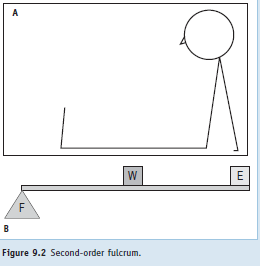 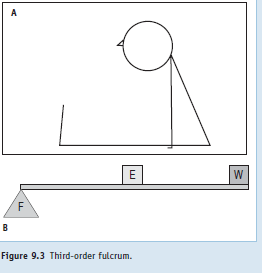 3rd order lever
 biceps
Hamstring
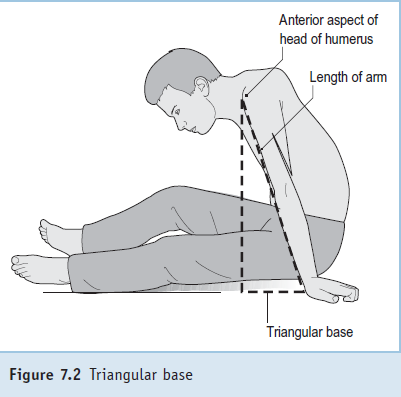 Factors that make transferring easier

Low body weight
Upper limb strength
Joint flexibility and full forward mobility to achieve at least the vital triangle position

Good balance
Buttock clearance
Patient ability to solve problems
Daily practice

Placing one leg on the wheelchair footplate, which can offer greater trunk mobility for the transfer
Knowledgeable teaching by the physiotherapist.
Positioning
Upper limb Tetraplegia

Shoulder adducted , protracted
Elbow extended, if biceps overactive 
Wrist  45 degree 
Fingers flexed slightly 
Thumb oppose…prevent monkey hand
Passive ?ROM

Forced passive movement against spasticity
Lower limb frog position while upper limb PROM

Heterotrophic ossification
45 degree abduction at hip….avoid medial side
SLR
Combined flexion of wrist and fingers avoided …trauma of extensors

Scapula
Length of  
Rhomboids
Long head of triceps 
Biceps
Lattismus dorsi
Serratius anterior
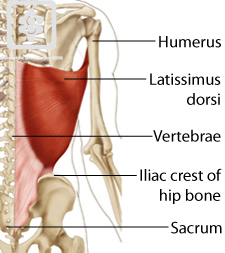 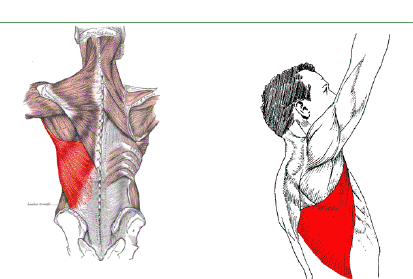 Neck Muscle Length
Quality of movement
Range of movement
Presence of resistance 
Pain behavior
Levator scapulae
Contra lateral lateral flexion
Contra lateral rotation
Neck flexion
Shoulder depression
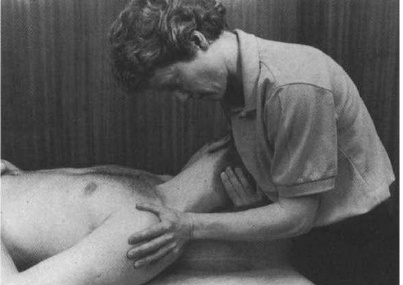 Upper trapezius
Contra lateral lateral flexion
Neck flexion
Shoulder depression
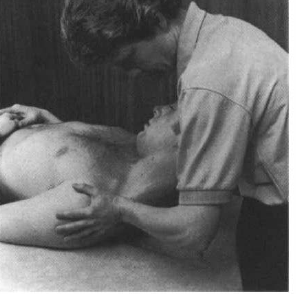 SCM
Chin tuck in
Contra lateral lateral flexion
Ipsilateral rotation 
Clavicle is stabilized
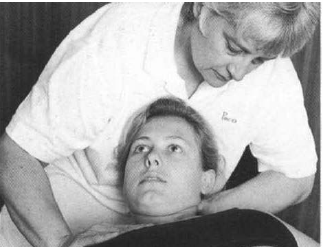 Pect major
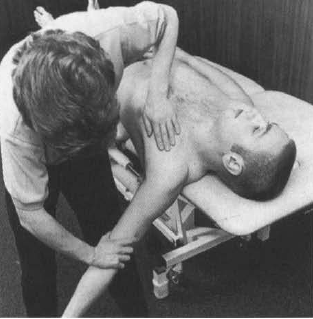 Clavicular fibers
90 degree

Sternocosatl fibers
Full flexion
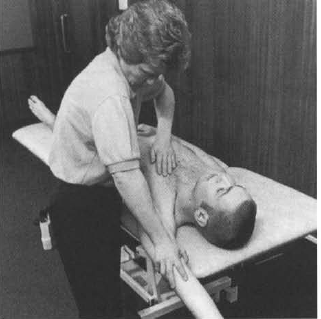 LD
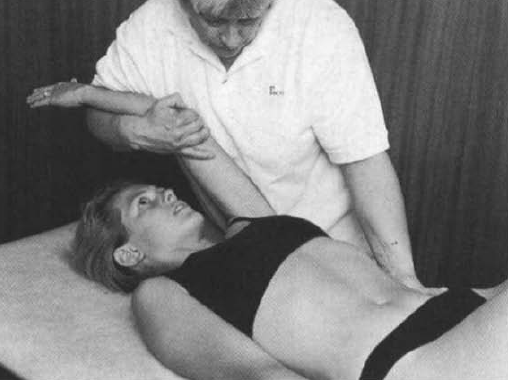 Length
Action
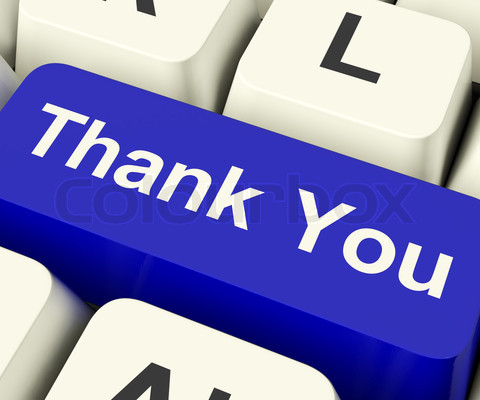